МКОУ ДО «Дом детского творчества»Юнармейский отряд «Салют»
г. Медынь
За 2020 год, юнармейский отряд «Салют» проводил обучающие занятия по различным дисциплинам:
Стрельба
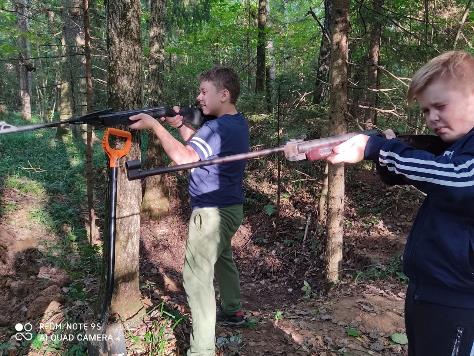 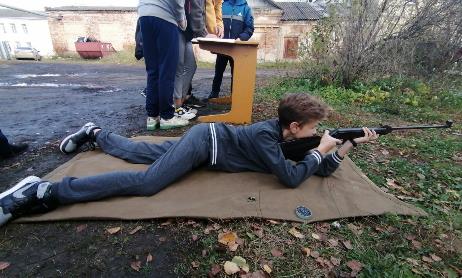 - Разведение костра
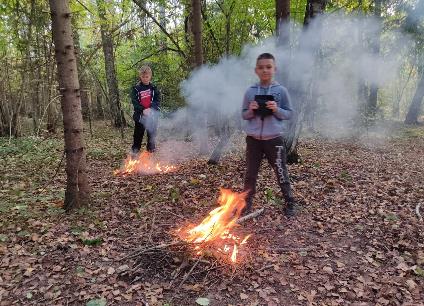 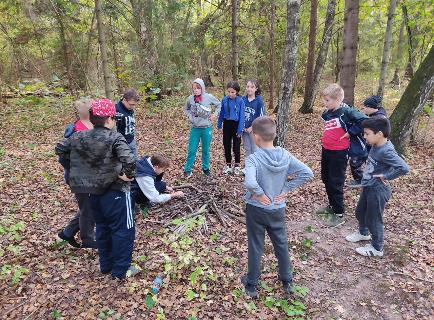 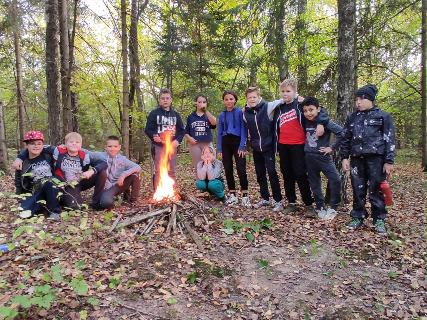 - Метание гранаты
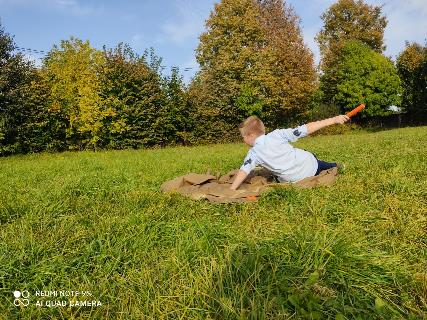 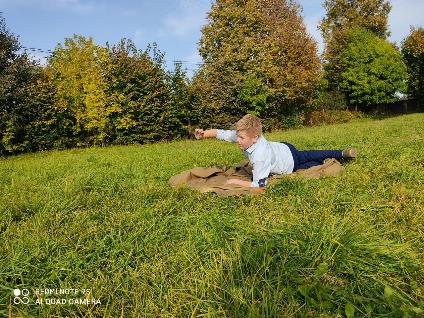 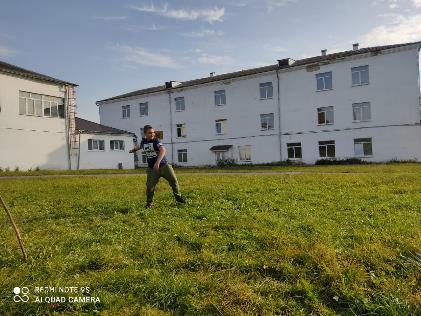 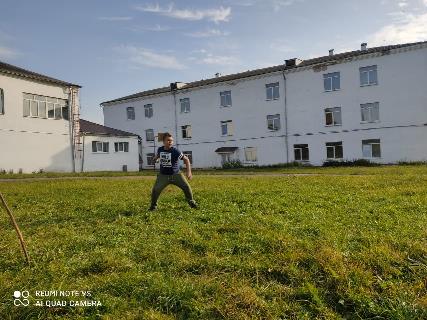 - Водная гребля
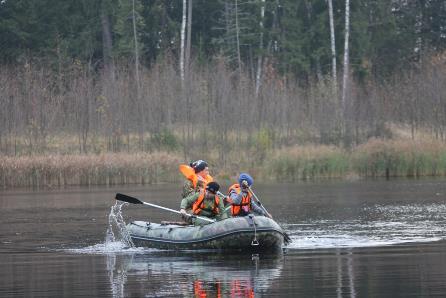 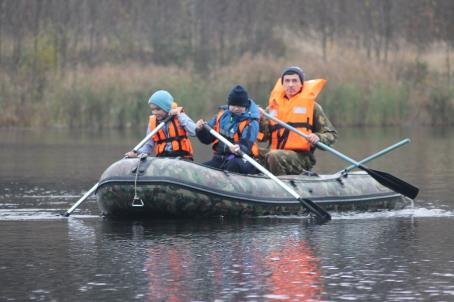 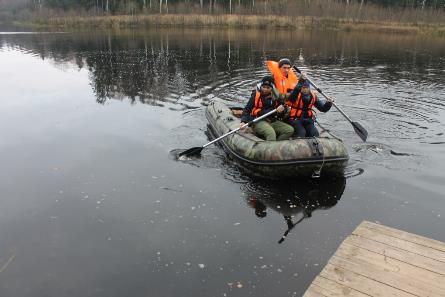 - Медицинская подготовка
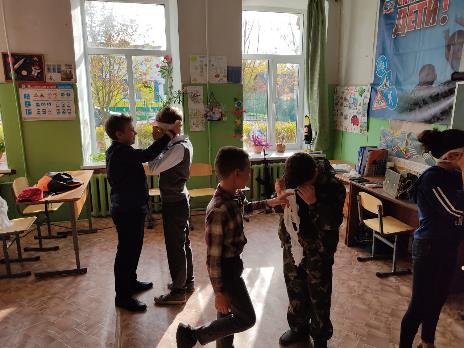 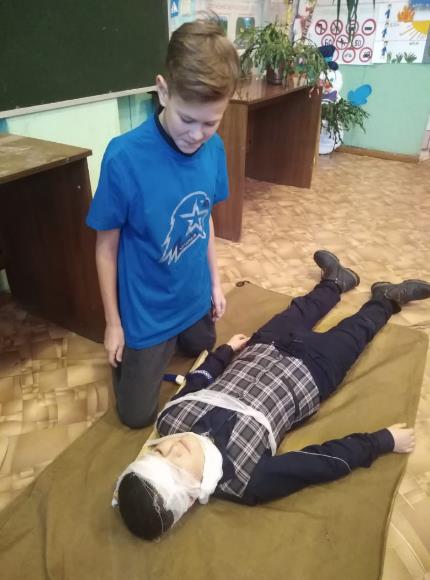 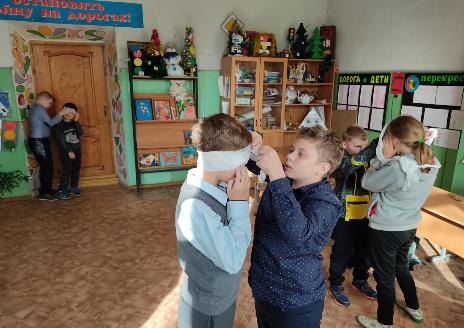 - Вязание узлов
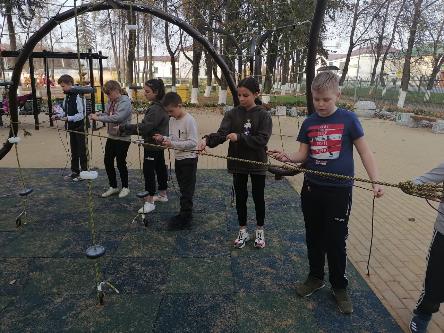 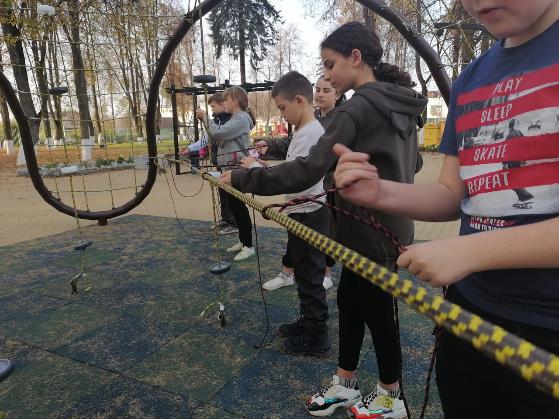 - Строевая подготовка
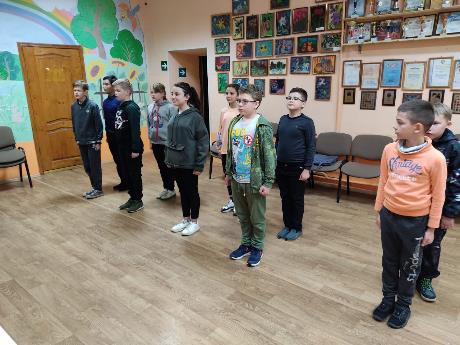 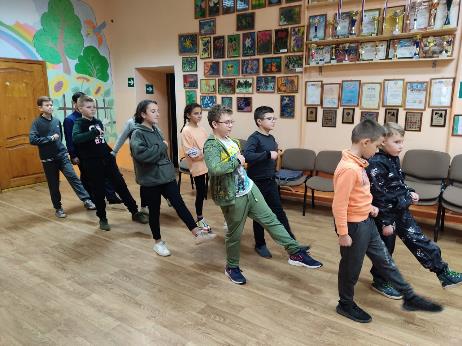 - Участие в различных тематических уроках
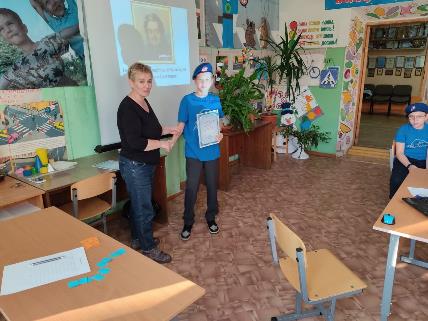 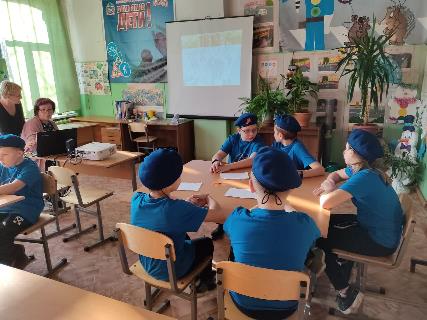 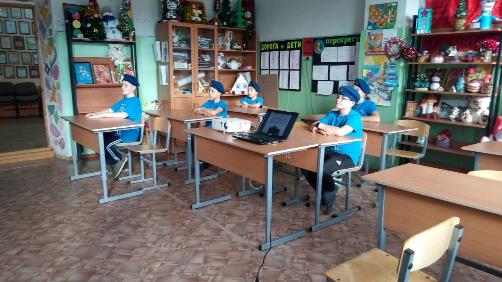 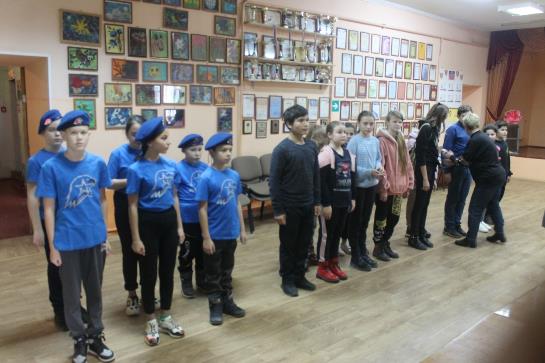 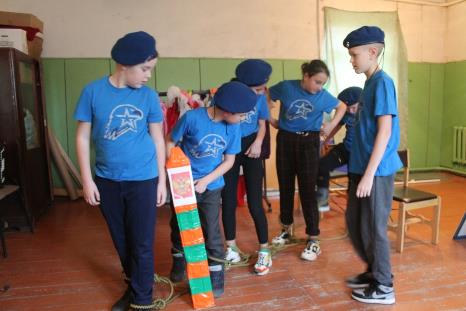 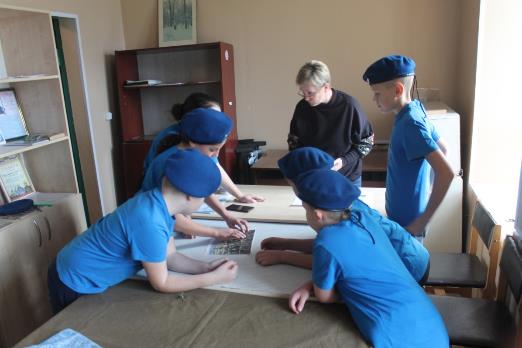 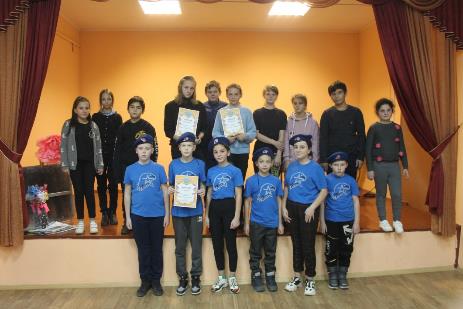 - РХБЗ подготовка
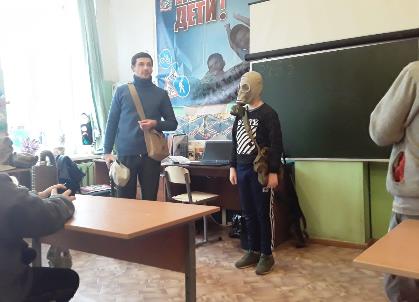 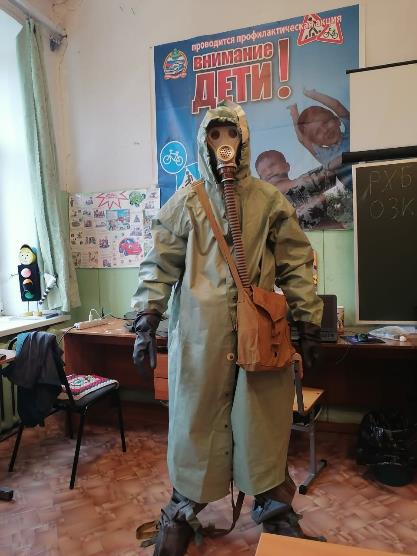 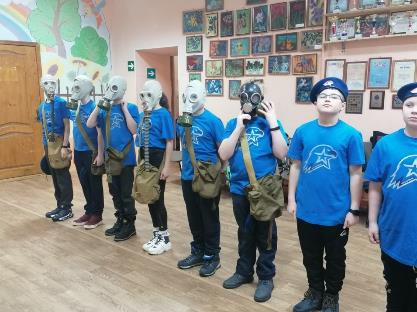 - Снаряжение разряжение магазина от АК-74
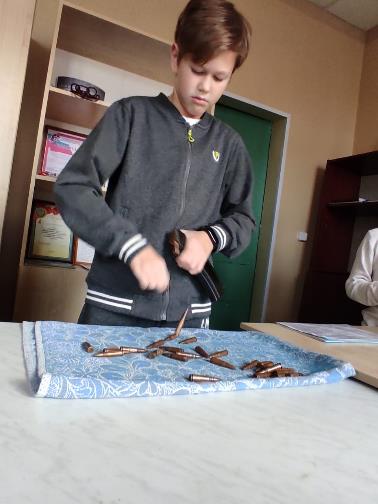 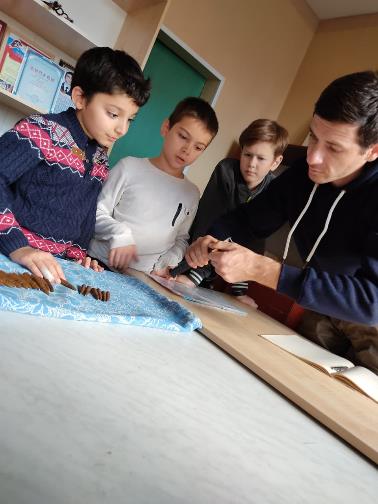 - Сборка разборка АК-74
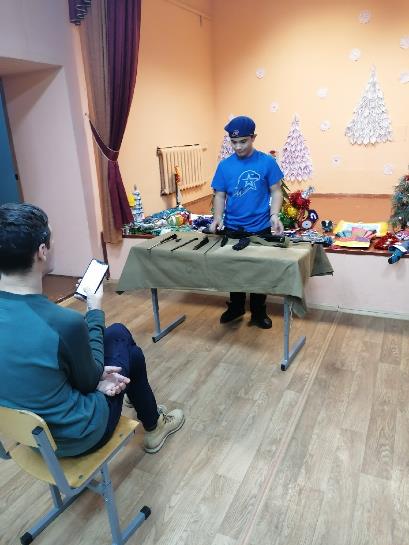 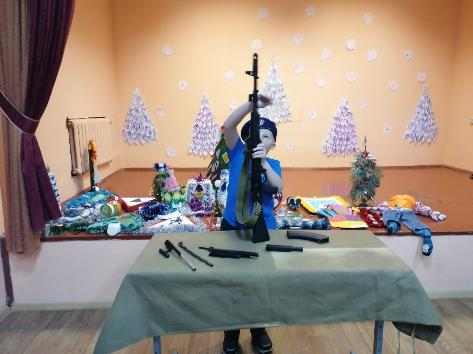 - Участие в памятных датах
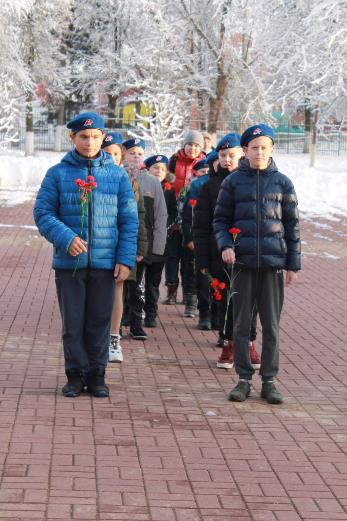 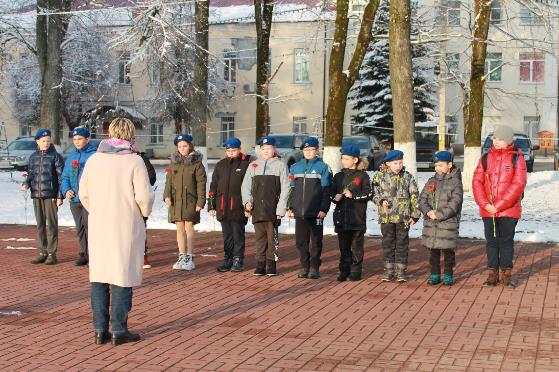 - Физическая подготовка
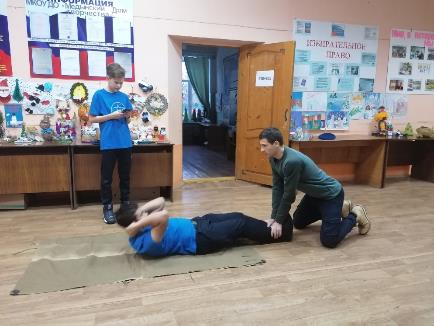 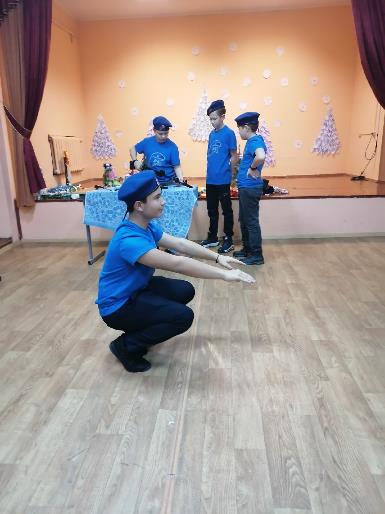 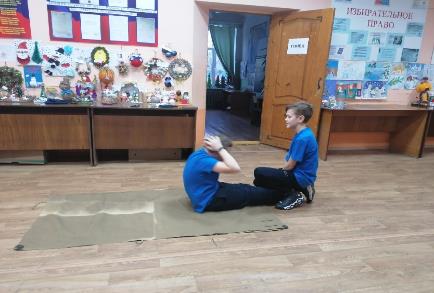 В конце года по всем занятиям юнармейцы сдавали зачеты. Общая подготовка отряда отмечается на хорошо.




С уважением руководитель отряда Волков Е.А.
Спасибо за внимание!